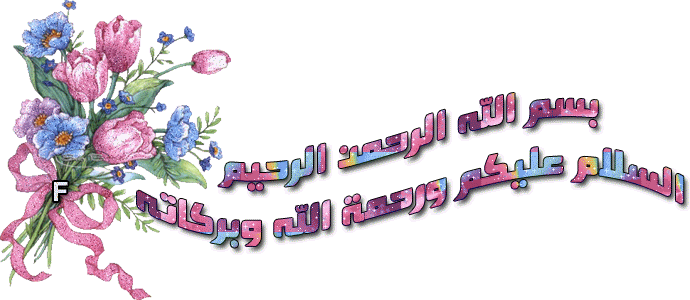 جامعة محمد خيضر بــــسكرة
قسم  العلوم التجارية
فوج:03
عنوان البحث :
التأمين على الودائع المصرفية للبنوك التجارية
من  إعداد :
  بن نجاعي خديجة
وزاني عبير
بدرينة روميسا
تحت إشراف الأستاذة:نصبة مسعودة
المقدمة
المقـــــــدمــــــة
في ظل التطورات الحاصلة في البيئة المالية والمصرفية المعاصرة التي أثرت بصفة شاملة على اقتصاديات مختلفة البنوك، مما اجبر البنوك على تطوير وتنويع خدماتها البنكية وتعظيم أرباحها بأقل قدر ممكن من المخاطر، ومن هنا انتهج البنك العديد من الآليات والأساليب التي يسعى لتطويرها في التقليل من المخاطر أو الحد منها بشكل فعال، ألا وهو التأمين المصرفي الذي يعتبر أهم دعائم الاقتصاد. 
ومن خلال هذا البحث سوف نتطرق إلى الموضوع ألا وهو التأمين على الودائع المصرفية في البنوك التجارية .
إشكالية البحث
كيف يتم التأمين على الودائع في البنوك التجارية ؟
وللإجابة على هذه الإشكالية يُمكن الإستعانة بالأسئلة الفرعية التالية:

ما هي الأخطار المحتملة والواردة للبنوك التجارية؟
ما هي آليات المناسبة للاعتماد عليها في التأمين؟
خـــطة الـــبحث
المبحث الثاني: التأمين المصرفي للودائع
المبحث الأول: 
مخاطر المصرفية
المطلب الأول: تعريف المخاطر
المطلب الثاني: أسباب المخاطر المصرفية
المطلب الثالث: تصنيف المخاطر المصرفية
المطلب الأول: جذور التاريخية للتأمين المصرفي
المطلب الثاني: تعريف التأمين والأطراف المكون له
المطلب الثالث:خصائص نظام التأمين على الودائع
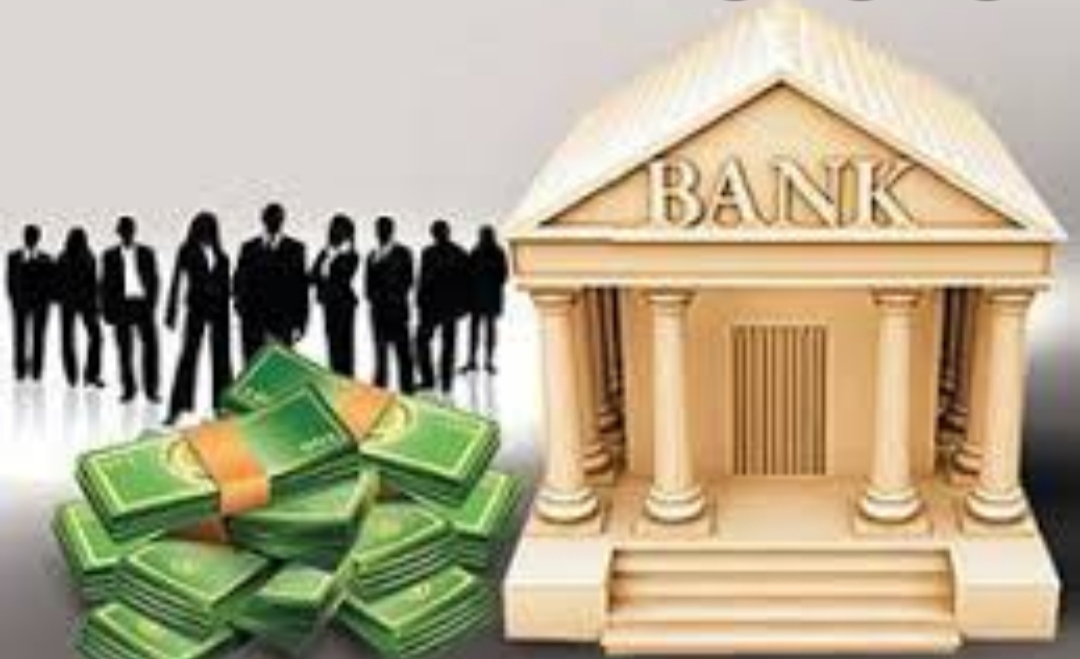 1.  مفلح عقل، وجهات النظر المصرفية، المكتبة المجتمع العربي، عمان، 2006، ص206.2.  شقري موسى،إدارة المخاطر، دار المسيرة، عمان، 2012،ص41.
المبحث الأول: المخاطر المصرفية
المطلب الأول: تعريف المخاطر (1)المخاطر: هي احتمال تعرض البنك للخسارة غير متوقعة وغير مخطط لها مثلا خسارة ناتجة من استثمار الأموال في مشروع معين.
المطلب الثاني: أسباب المخاطر(2)1. زيادة ضغوط تنافسية مما أدى إلى تشجيع لميل للمخاطرة لتحقيق أقصى عائد على رأس مال المستثمر وكسب أكبر حصة ممكنة في السوق.2. اتساع أعمال البنوك  وتحولها من أعمال التقليدية إلى سوق رأس المال مما أدى إلى تعرضها لأزمات السيولة والتضخم وتقلبات في الأسعار.3. تغيرات الهيكلية التي شهدتها الأسواق المصرفية والمالية في السنوات الأخيرة نتيجة التحرر  من القيود على حركة رؤوس الأموال.
المطلب الثالث: تصنيف المخاطر المصرفية
تصنيف المخاطر المصرفية
المخاطر غير النظامية
المخاطر النظامية
المخاطر السيولة
المخاطر الائتمان
المخاطر رأس المال
المخاطر التشغيل
المخاطر سعر الفائدة
المخاطر التضخم و الكساد
المخاطر أسعار الصرف
المخاطر أخرى
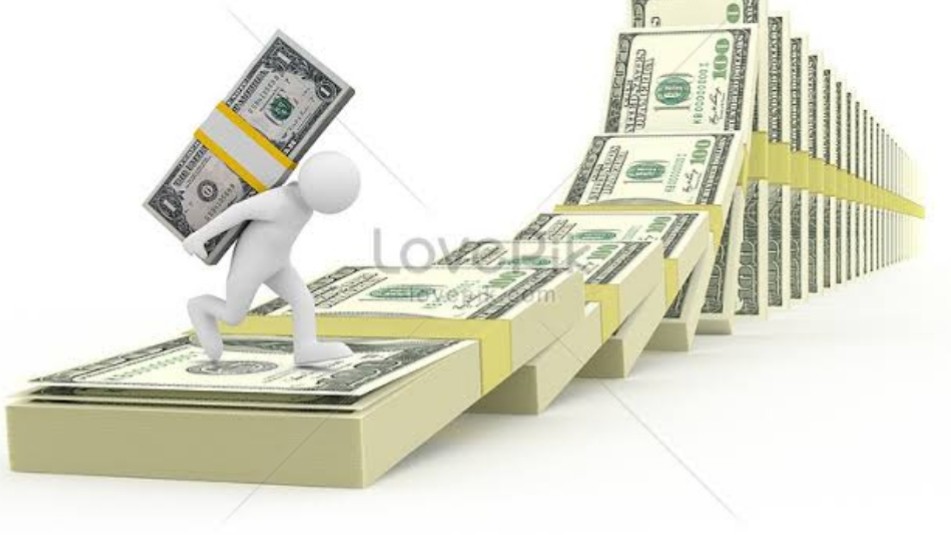 المخاطر النظامية
المخاطر النظامية: هي المخـــاطر التـــي تتعـــرض لهـــا كافـــة القطاعـــات الاقتصادية نتيجـــة للتغيـــر الظـــروف الاقتصادية والسياسية العامة وهذه المخـاطر تسـمى بمخـاطر السـوق ولا يمكـن تجنبهـا بـالتنويع فـالتنوع الاستثماري يمكـن أن يخفــف منهــا لكنــه لا يمثــل حــلا جــذريا لمواجهتهــا حيــث لا يمكــن الــتخلص مــن هــذه المخــاطر أو تجنبهــا بالكامل مهما زادت درجة تنوع الاستثمارات وتتبع لها المخاطر الآتية:
المخاطر سعر  الفائدة (1)
وهـي المخـاطر الناتجـة عـن تعـرض البنـك للخسـائر نتيجـة تحركــات معاكســة في أسعار الفوائد في السوق والتي قد يكون لها الأثر على عائداته والقيمة الاقتصادية لأصوله.
1. صادق راشد الشمري ،إستراتيجية إدارة المخاطر المصرفية وأثرها ،في الأداء المالي للمصارف التجارية ،دار يازوري العلمية ،الأردن 2113، ص71.
.
مخاطر أسعار الصرف
مخـــاطر التضـــخم والكســـاد (1)
تعريف مخاطر أسعار الصرف بأنها المخـاطر الناجمـة عـن تقلبات أسعار صرف العملات التي تؤثر على موجودات هذه البنوك مـن العمـلات الأجنبيـة بانخفاض قيمتهـا أو على مطلوبات هذه البنوك من العملات الأجنبية بزيادة  أسعارها
هـــي المخـــاطر الناتجـــة عـــن انخفاض القيمـــة الحقيقيـــة للموجـــودات والأصـول الاستثمارية بسـبب انخفاض قوتهـا الشـرائية ويمكـن التعبيـر عنهـا بأنهـا المخـاطر الناشـئة عـن زيـادة الكلفة بسبب التغيرات في المستوى العام للأسعار.
.
1. مفلح عقل ، مرجع سبق ذكره ،ص262.
مخاطر أخرى (1)
المخــاطر الإســتراتيجية: هــي تنشــأ نتيجــة لغيــاب إســتراتيجية مناســبة للبنــك ، ويقصــد بالإستراتيجية المسار الرئيسي الذي يتخذه البنك لنفسه لتحقيق أهدافه في الأجلين القصيرة والطويل في ضـوء ظـروف البيئـة العامة وظروف المنا فسين و اعتمادا على تحليل القوة الذاتية.
مخــاطر اقتصادية: هـي حــدوث اختلال فـي التــوازن الاقتصادي مثـل: ارتفاع معــدلات التضــخم وارتفاع نسبة البطالة الأمر الذي يؤثر على معدلات أسعار الفوائد وعلى حجم الائتمان الذي تمنحه البنوك.
مخاطر قانونية: هي المخاطر التي قد يتعرض لها البنك من جراء نقص أو القصور في المسـتندات مما يجعلها غير مقبولة قانونيا ويحدث هذا القصور سهوا عند قبول المستندات وضمانات مـن العمـلاء والتـي يتضح لاحقا أنها ليست مقبولة لدى المحاكم.
المخـاطر السياسـية: كعـدم الاستقرار السياسـي وتقلبـات الأوضـاع السياسـية فـي البلـدان التـي تـؤدي إلى عدم سداد من طرف المقترضين وزيادة السحب على الودائع.
مخــاطر الإلتزام: هـي تعــرض البنـك لعقوبــات سـوى كانــت فـي شــكل جـزاءات ماليــة أو عـن طريــق حرمانه من ممارسات نشاط معين نتيجة ارتكاب مخالفات؛
1.  طارق عبد العال حماد، تقييم أداء البنوك التجارية، "تحليل العائد والمخاطرة ، الدار الجامعية ، مصر،2111،ص 95.
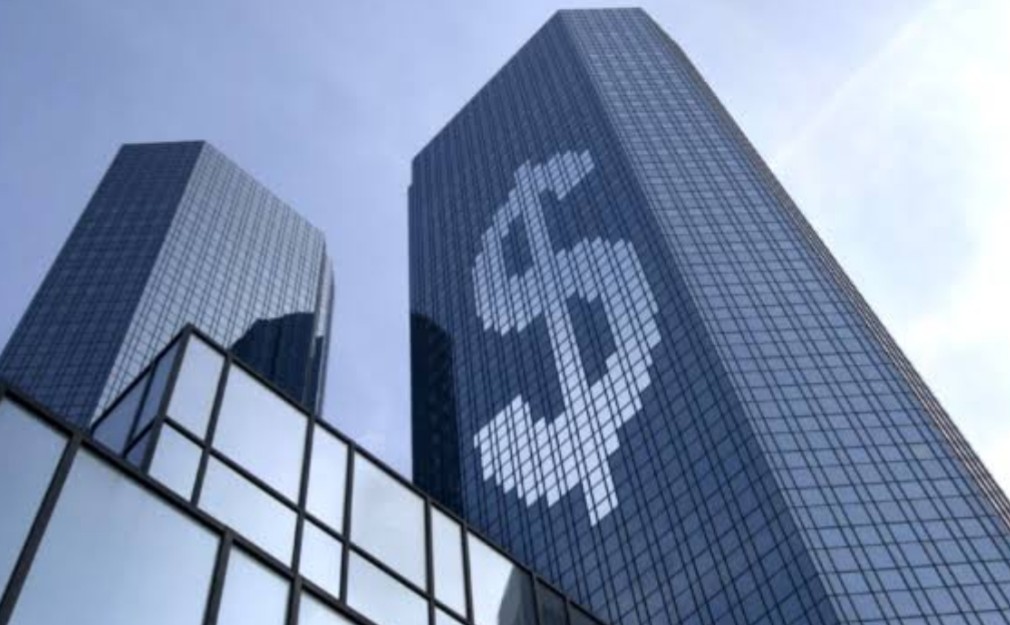 المخاطر غير النظامية
المخاطر غير النظامية: تعني المخاطر التي تتعرض لها مؤسسة معينة أو قطاع معين دون الآخر دون أن يعكس تأثيرهـا علـى باقي المؤسسات أو القطاعات وهذه المخاطر يمكن تقليلها بـالتنويع حيـث تنويـع الاستثمارات وإدارتها بكفـاءة عالية تقلل من المخاطر ومن أهم هذه المخاطر ما يلي:
: تنـتج مخـاطر عمليـات الإقـراض عـن عـدم قيـام المقرضـين بالسـداد الأمـر الـذي قد يحدث مشكلة سيولة للبنك وقد تحدث مخاطر عدم قدرة المدين على السداد نتيجـة المخـاطر التـي يتعـرض لها مشروعه بالذات أو المخاطر التي تتعرض لها الصناعة التي يقع مشروعه ضمنها.
مخاطر الائتمان (1)
1.  صادق راشد الشميري،  مرجع سبق ذكره ، ص70.
مخاطر رأس المال:
هـي المخـاطر التـي يمكـن أن يتعـرض لهـا البنـك جـراء تـدفق غيـر متوقـع لودائـع عملائه للخارج بسبب تغير مفاجئ في سلوك المودعين ومثل هذا الوضع يمكن أن يفرض على البنك نشـاطا غيـر اعتيادي فـي التمويـل قصـير الأجـل لإعـادة التمويـل الفـرق النـاجم عـن نقـص السـيولة فـي السـوق النقديـة بأسعار مرتفعة  أي أن مخاطر السيولة تنشـأ غالبـا مـن خـلال الاندفاع الغيـر العـادي مـن قبـل المـودعين لسـحب أمـوالهم من البنك دفعة واحدة أو نتيجة الإقراض لفترات أطول من فترات الإيداع.
مخـاطر السـيولة (1)
4وتمثـل مخـاطر رأس المـال احتمال عدم قدرة البنك على الوفاء بالالتزامات حينما تواجه حقوق ملكيـة سـالبة ويتحـدد صـافي حقـوق الملكيـة بـالفرق مـــا بـــين القيمـــة الســـوقية للأصـــول والقيمـــة الســـوقية للمطلوبـــات وهكـــذا فـــإن مخـــاطر رأس المـــال تشـــير إلـــى الانخفاض الكبير في صافي قيمة الأصول.
2- سمير خطيب ، دارة المخاطر بالبنوك ، والقياس منهج علمي وتطبيق وعملي، دار النشر والتوزيع ، مصر، 2005، ص211.
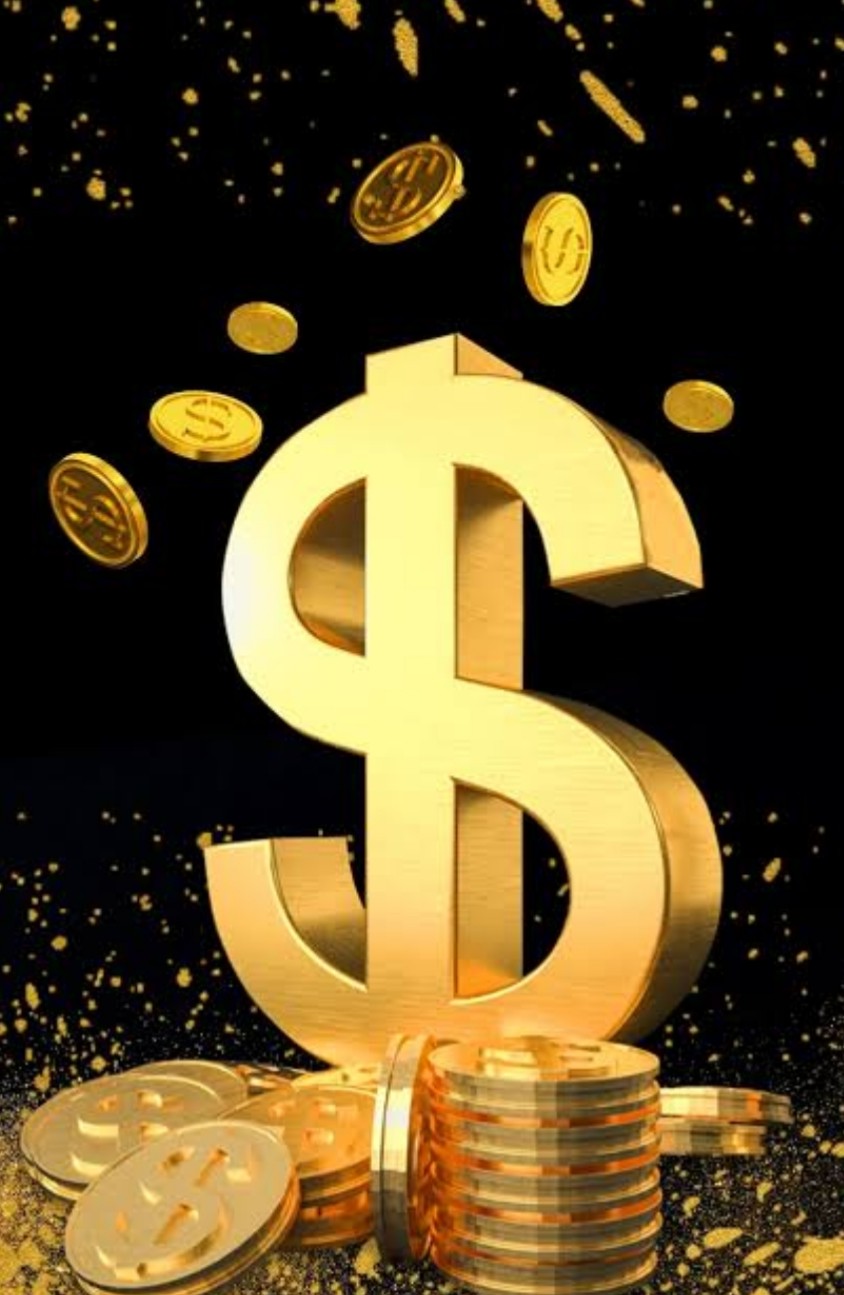 مخاطر التشغيل (1)
تعرف مخاطر التشغيل بأنها مخـاطر الخسـائر التـي تنشـأ عـن عـدم كفـاءة وفشلالعمليات الداخلية والأفراد والنظم أو تنشأ من أحداث خارجية وتشمل هذه المخاطر ما يلي:الرشوة، الاختلاس، سرقة البنك، الإحتيالات الداخلية والخارجية، خسارة القضايا.الكوارث الطبيعية ، الخسائر الناشئة عن الحروب.تجاوز الصلاحيات في التداول بالعملات الأجنبية والأوراق المالية.فشل في أنظمة تكنولوجيا.إعطاء معلومات سرية عن العملاء، فقدان وثائق مهمة أو تلفها.عدم التزام المتعهد خسارة أصول خاصة بالعملاء.استشارات خاطئة التحيز.تعطل أو خسارة أحد الأصول المادية للبنك نتيجة إهمال أو عدم الإهمال.
-1حماد طارق عبد العال ، مرجع سبق ذكره، ص18.
المبحث الثاني: التأمين المصرفي
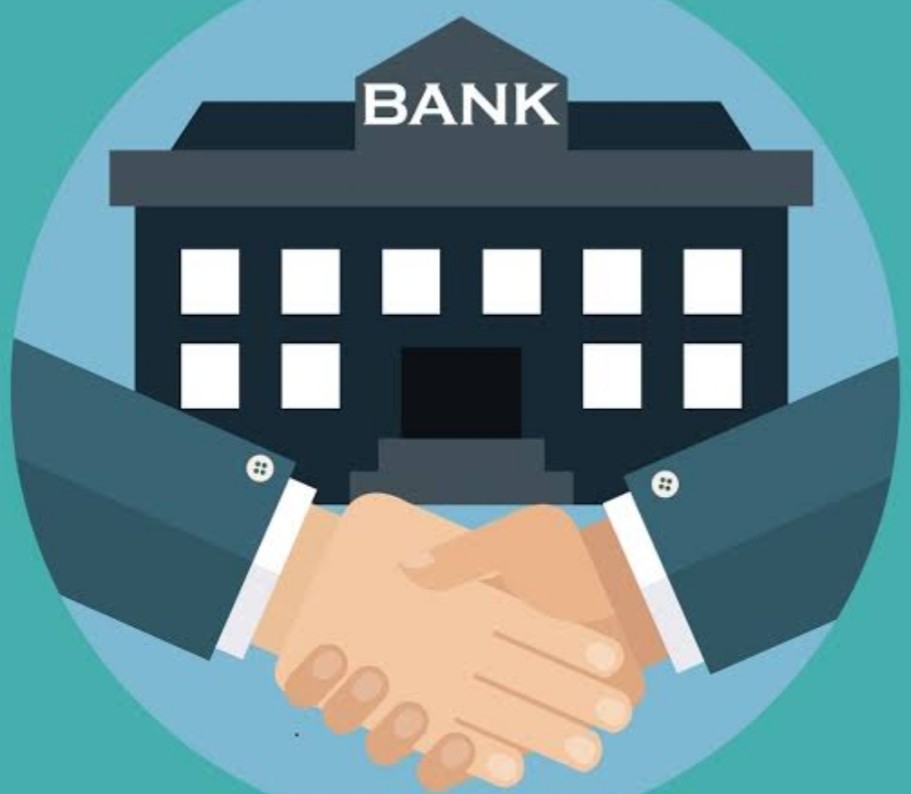 المطلب الأول: جذور التاريخية للتأمين
لقد أنفق الأفـراد والجماعـات منـذ مجـر التـاريخ جـزءا كبيـرا مـن مواردهـا الماليـة والاجتماعية وكـذلك مـن وقتهم لإشباع رغبـتهم فـي الأمـان ومواجهـة الأخطـار ومـا يترتـب عليـه مـن خسـائر ولقـد قـام التـأمين فـي بـاد الأمـر علـى فكـرة التعـاون والتكافـل بـين التجمعـات البشـرية وكـان ذلـك فـي إطـار مـا يسـمى بالتـأمين التعـاوني فكان توزيع الخسائر التي تلحق بأحد الأعضاء أو بعضهم نتيجـة تحقـق أخطـار معينـة علـى جميـع الأعضـاء فقـد كـان التجـار الصـينيون منـذ أكثـر مـن أربعـة آلاف سـنة يتجمعـون عنـد الشـلالات ويعيـدون توزيـع حملاتهـم لكي يتم تحميل كل قارب جزءا صغيرا من الحمولة والخاصـة بعـدد كبيـر مـن التجـار بحيـث إذا فقـد قـارب فـي الشلالات فليس هناك تاجر أو أحد يعاني من خسارة مالية كبيرة. ويعـد التـأمين البحـري مـن أقـدم أنـواع التأمينـات إذ نشـأ فـي نهايـة القـرن الثالـث عشـر أمـا التـأمين ضـد الخسائر مثل خطر الحياة فقد أبرمت أول وثيقة من هذا النوع في لندن عام 1583ولم تظهـر أهميـة التـأمين ضد خسائر خطر الحريق إلا بعد حريق لندن الشـهير فـي عـام 1666ولـم يبـدأ الاهتمام بتـأمين الحـوادث إلا بعـد ظهـور المواصـلات البريـة بأنواعهـا المختلفـة وكـذلك القـاطرات والطـائرات وكـذلك ظهـور الآلات المقعـدة ومخترعات فنية حديثة.
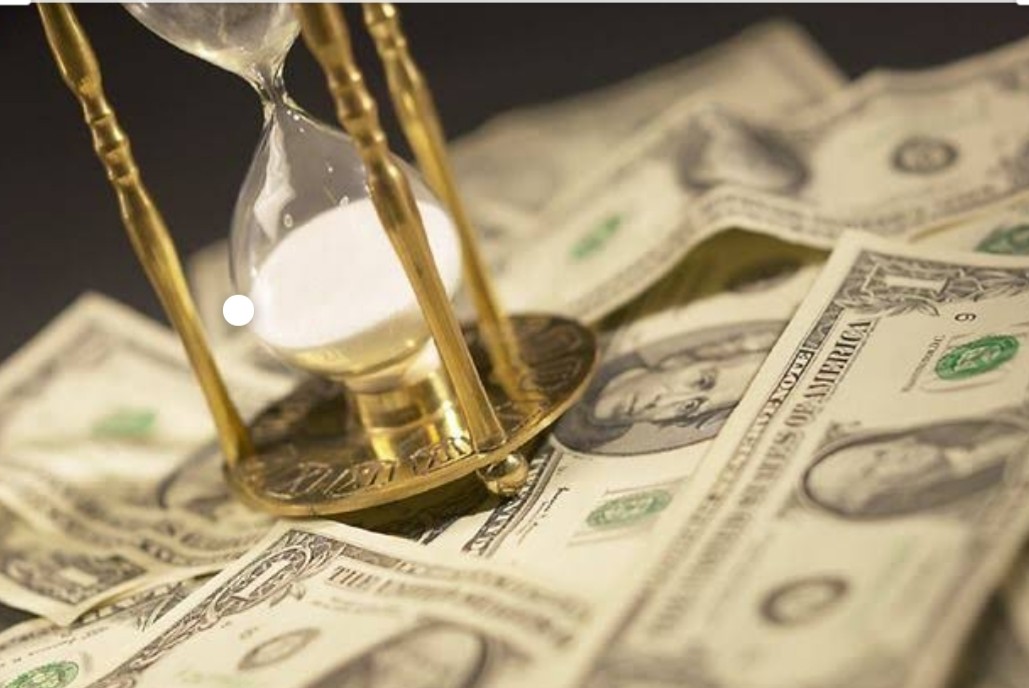 المطلب الثاني: تعريف التأمين والعناصر المكون له
تعريف نظام التأمين:عبـارة عـن أسـلوب ينطـوي علـى اتفاق مسـبق بـين الطـرفين يـتم مـن خلالـه تحويـل الخطـر المعـرض بـه الطـرف الثـاني (المـؤمن لـه) إلـى الطـرف الأول (المـؤمن) مقابـل دفـع مبلـغ محسـوب بـالطرق الإحصـائية و الرياضـية تمكـن مـن تغطيـة الخسـارة المحتملة والقابلة للقياس المادي كليا وجزئيا .
تعريف التأمين على الودائع : يقوم كل بنك تجاري بدفع نسـبة معينـة مـن إجمـالي الودائـع التـي لديـه إلـى جهـة معينـة ينشئها البنك المركزي أو يشارك في إدارتها وفي حالة تعثر البنك في رد الودائع لأصحابها تتـولى هـذه الجهـة رد الودائع في حدود المبالغ المؤمنة عليها.
عناصر المكونة للتأمين
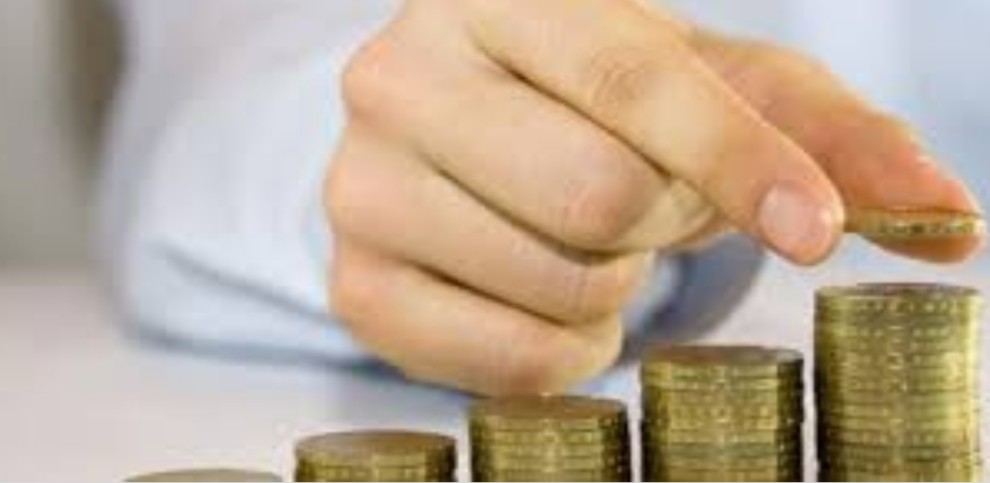 لإبرام عقد التأمين يجب توفر الأساسيات ليكون العقد صحيح ومن أهمها ما يلي:أولا: تعريف عقد التأمينيعرف عقد التأمين على أنه: ''عقد بين المؤمن والمؤمن له يتعهد به الطـرف الأول (المـؤمن) بتعـويض الطرف الثاني (المؤمن له) مقابل الدفع الأخير ( قسط التأمين) عن الأضرار والخسائر المغطـاة بموجـب (عقـد أو وثيقة التأمين) وقد يكون التعويض عينيا أو ماليا وفق نوع العقد وشروط.أطراف عقد التأمين  وهي:أ- المؤمن: وهو الطرف الأول في العقد والذي يمثل الجهة أو الشركة التي تقـوم بعمليـة التـأمين كـأن تكون شركة تأمين مساهمة أو أي هيئة تأمينية أخرى؛ب- المؤمن له: وهـو الطـرف الثـاني فـي العقـد والـذي يمثـل الشـخص المسـتأمن أو الجهـة التـي تؤدي إليهـا الشـركات التـأمين أو جهـة التـأمين الالتزامات المقابلـة لالتزاماته فـي دفـع قسـط التـأمين ويمكـن أن يكـون شخصا طبيعيا أو اعتباريا؛ج- المستفيد:هو الطرف الذي تؤول إليـه المنفعـة المترتبـة علـى عقـد التـأمين وقـد يكـون المسـتفيد هنـا المؤمن له أو أي شخص آخر.
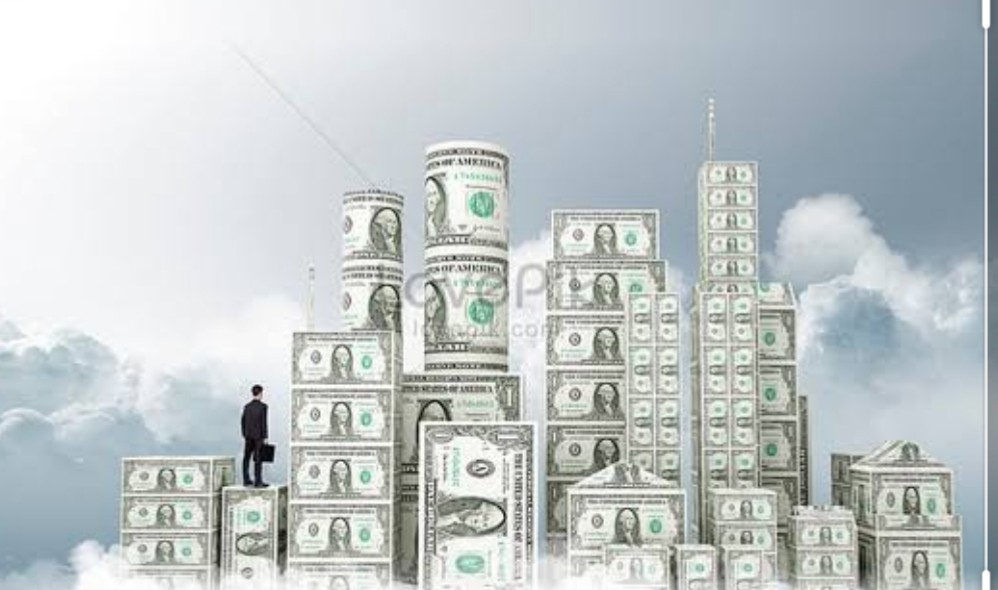 الفرق بين مصطلحين التاليين:نظام التأمين على الودائع ويقصد به شركة التأمين الودائع.تأمين على الودائع يقصد به حماية المودعين في حالة خسارة البنك أو إفلاسه...
المطلب الثالث: بالخصائص النظام التأمين على الودائع1 – النظم الحديثة ظهرت في معظم الدول عقبة الأزمات المصرفية ، لذا فمعظمها تلتزم البنوك بالمشاركة فيها .2- غير موجهة لحماية فرد أو مؤسسة معينة بحماية الأموال المودعة لدى البنوك ، لذا فهي تلتزم بتعويض هذه الأخيرة عند تعرضها لمصاعب مالية .3- توفير التمويل بطرق الأقساط الدورية التي تكون بنسبة من حجم ودائع البنوك ، والأخر يعتمد على تحديد المساهمة بتغطية الخسائر في حال حدوثها .4- تعزيز الثقة العامة لدى الجمهور المدخرين والمودعين في النظام التعريف بما يمكنه من تحقيق دوره بكفاءة وفعالية .
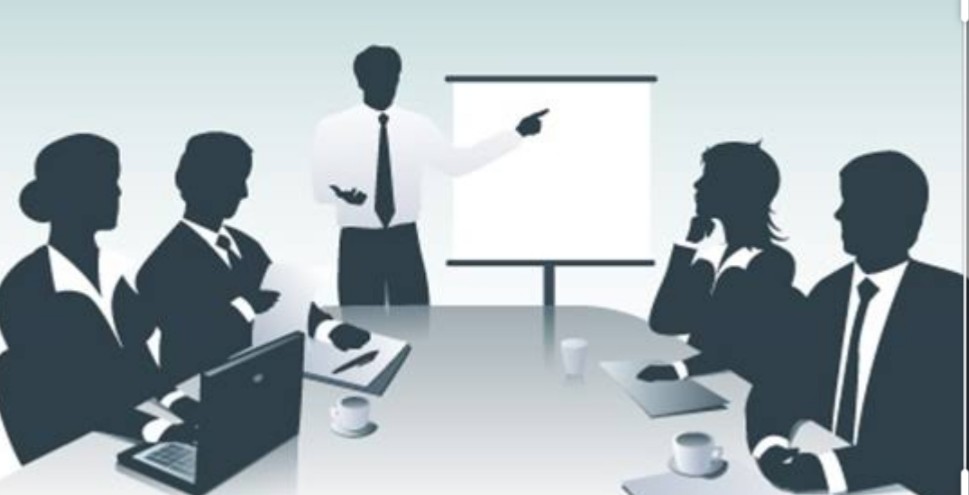 تهدف معظم أنظمة التأمين إلى تحقيق هدفين أساسيين هما:*حماية أموال المودعين .
*سلامة المراكز المالية.السمات الرئيسية لنظام التأمين على الودائع وهيصفة الإلزام: وتعني إلزام  جميع البنوك بالانضمام إلى نظام التأمين على الودائع.صفة الاختيارية : هناك بعض الدول تكون فيها بنوك بتأمين اختياري لكن تبقى صفة الإلزامية هي الأفضل لأنها تحافظ على ضمان والاستقرار البنوك التجارية خاصة لأنها تقوم على الإيداع .مصادر التمويل: وهناك نوعين من المصادر هي:النظام الذي يمول عن طريق دفع البنوك لأقساط تأمين محددة وبصفة دورية ، و ثاني يتم عن طريق مساهمة في حال تعثر أو إفلاس البنك أو بعض البنوك.عيوب كل مصدر : الأول أن هذا النوع يحمل البنوك تكلفة إضافية قد لا تستطيع سدادها خاصة البنوك الصغيرة والحديثة النشأة.أما الثاني فيتمثل عيبه في ما إذا كانت هناك مجموعة من البنوك كما في الحال عند الأزمة الركود وبالتالي عدم إيجاد الأموال اللازمة لتغطية الأموال المودعين
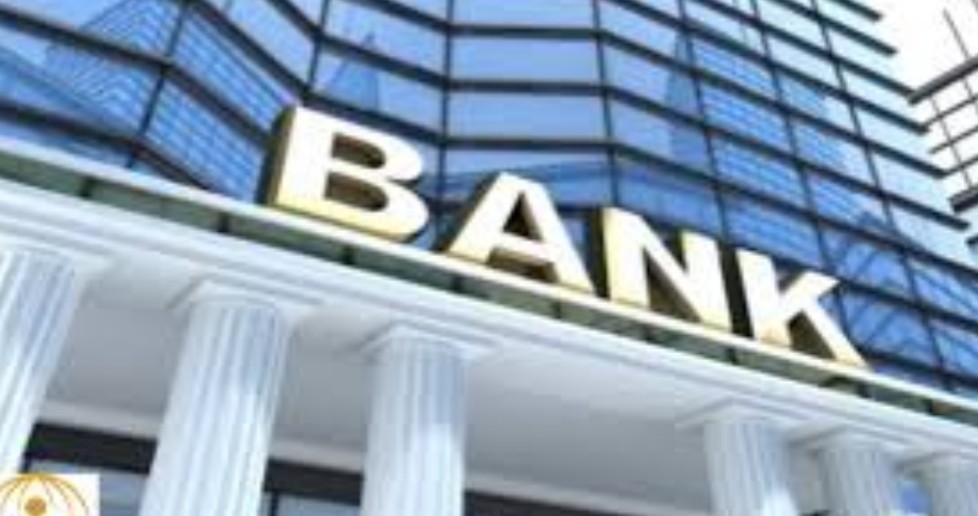 الخاتمة
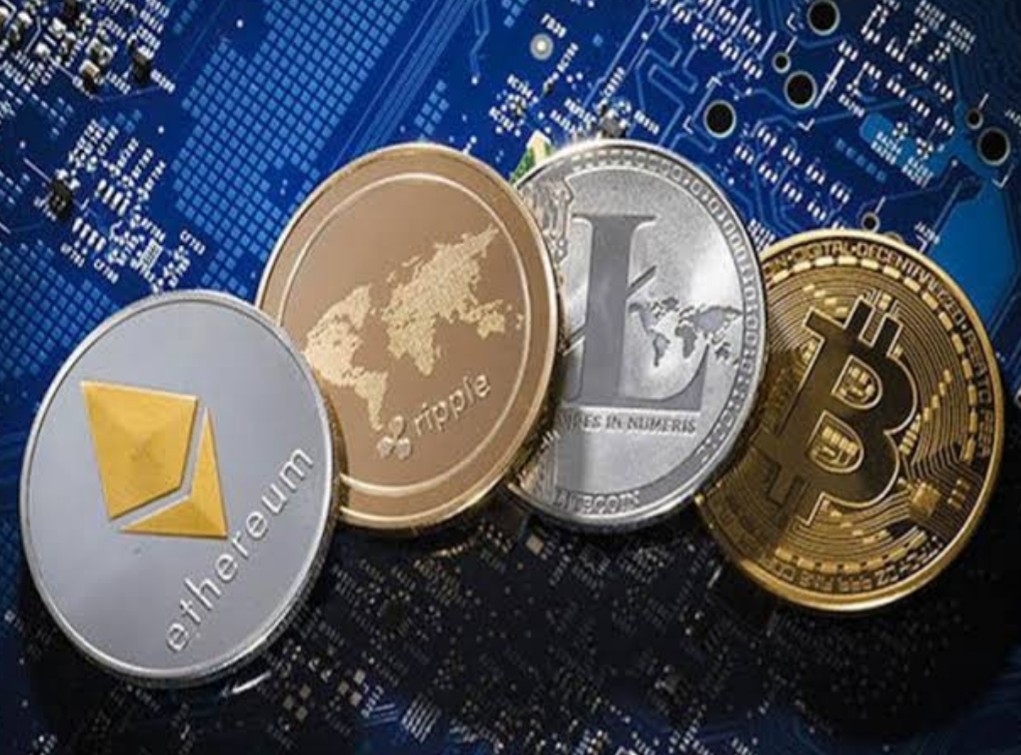 الخاتمــــــــــــــــــــــة
وخلاصة القول أن البنوك التجارية تعتمد اعتمادا كبيرا على الودائع لذا يجب عليها أن تعزز ثقة المودعين لديها وكل هذا يعتمد على التأمين الذي تقوم به في سبيل هذا الهدف ون هنا نستنتج أن الشركات التأمين هي المسؤولة على هذا التأمين في حالة الأخطار التي تواجهها البنوك.
شكرا على حسن الإصغاء
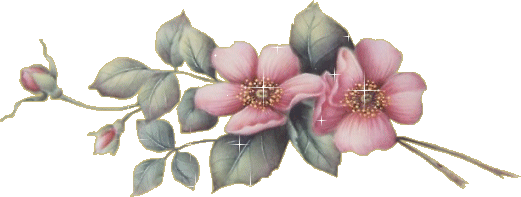